Chapter 3
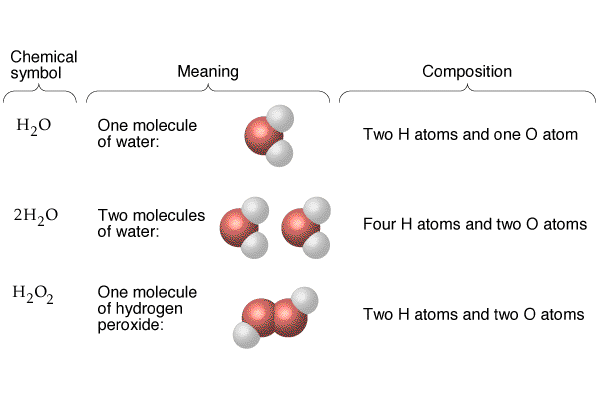 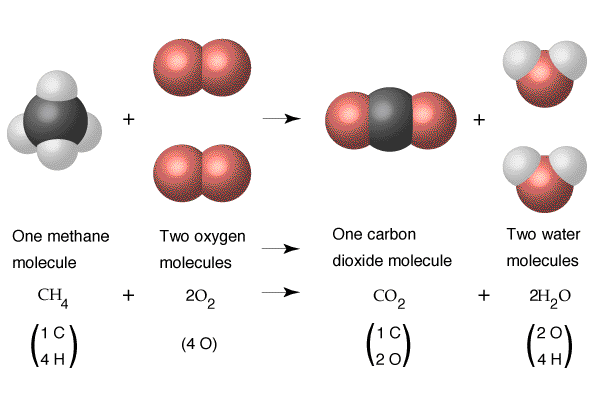 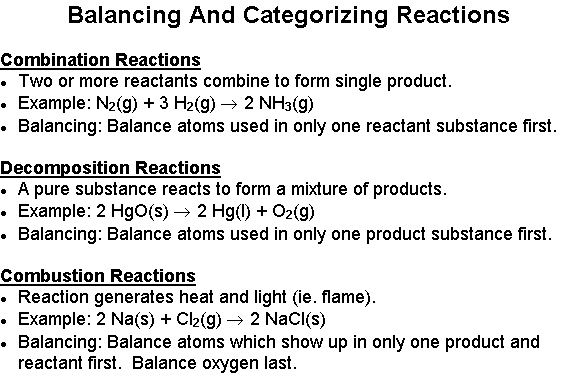 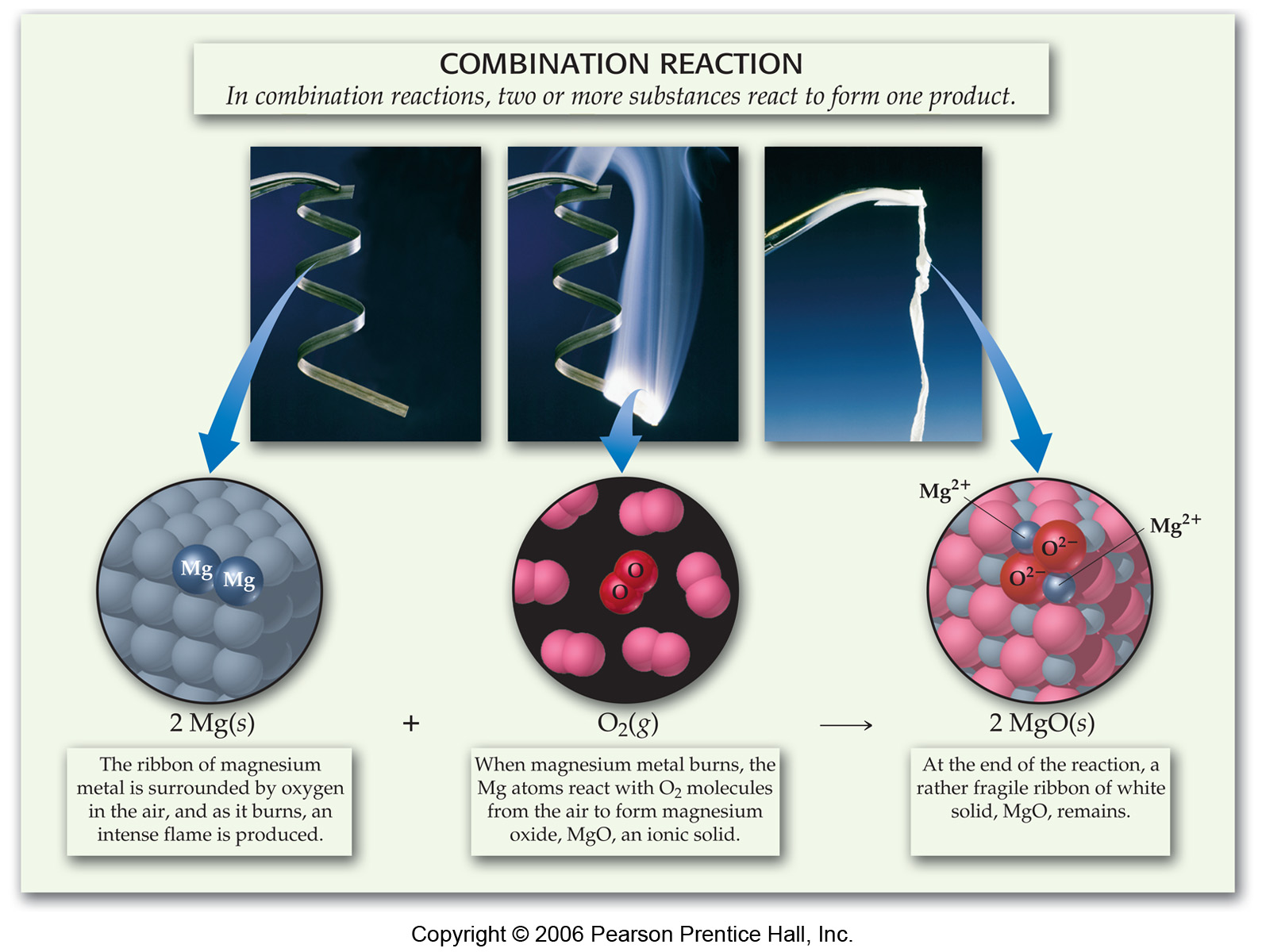 Oxygen Combustion Reactions
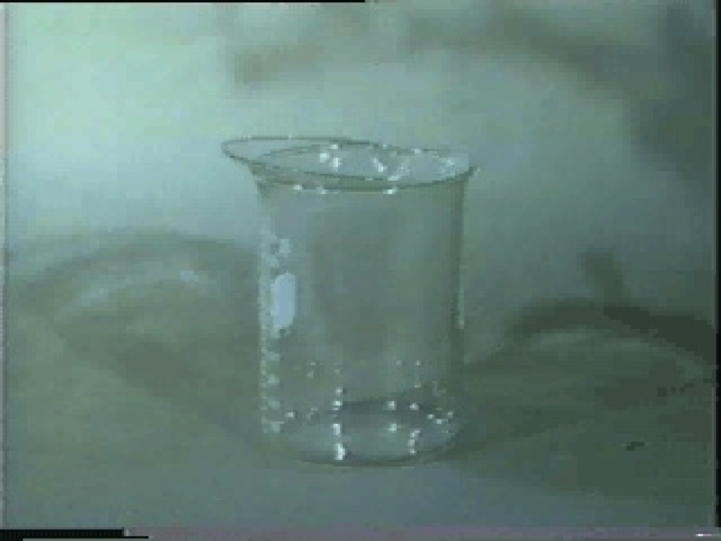 Play Video On YouTube
[Speaker Notes: DM27_015.mov]
Decomposition Reaction
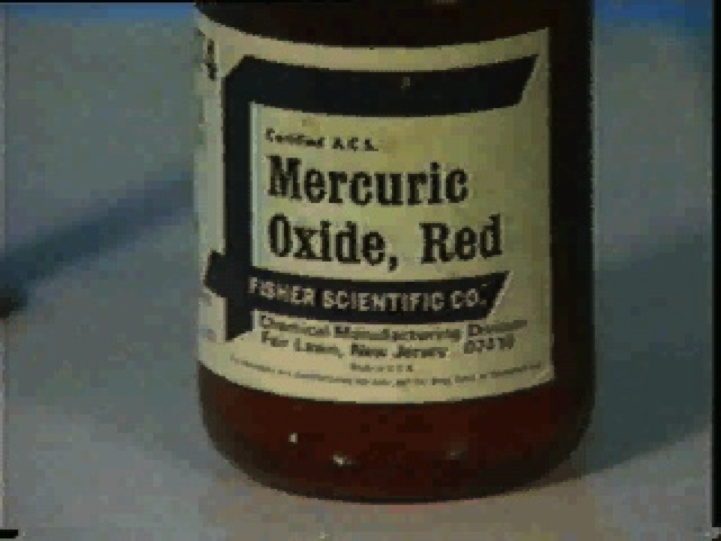 Play Video On YouTube
[Speaker Notes: DM27_013.mov]
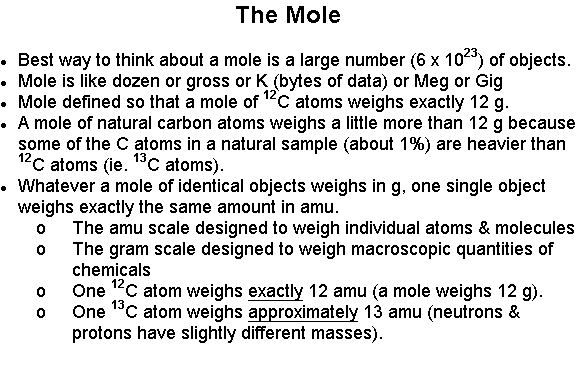 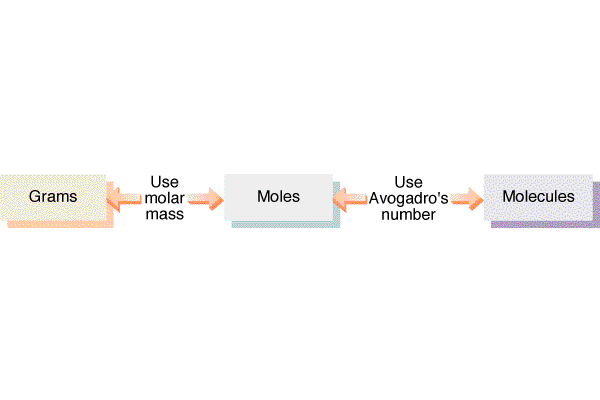 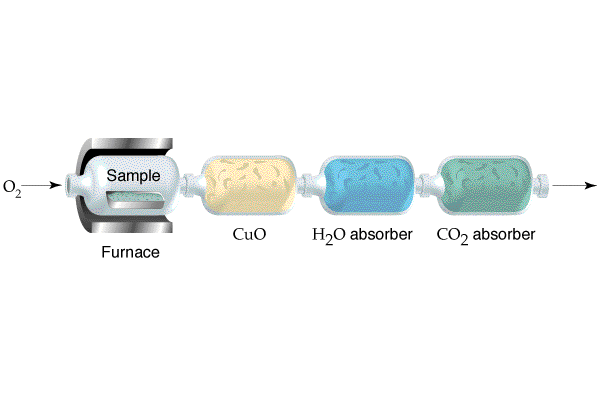 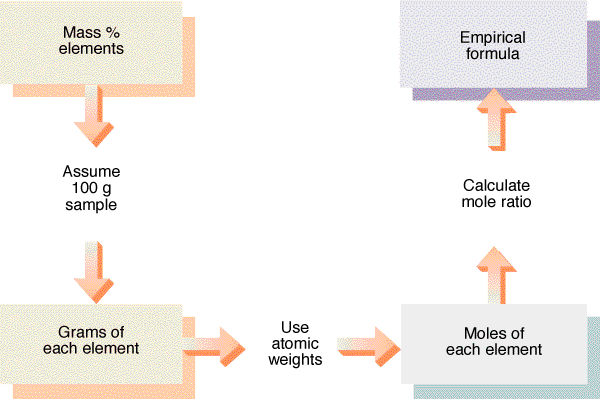 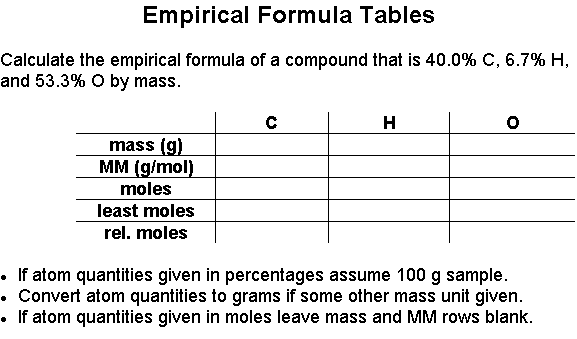 0
Limiting Reagent
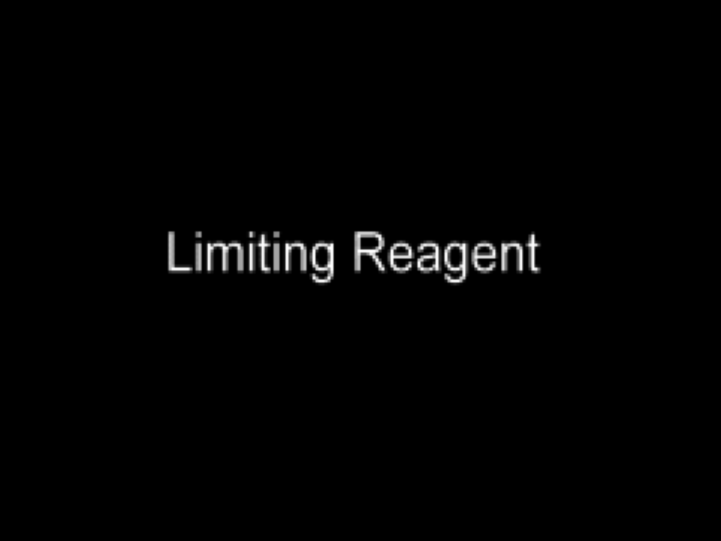 Play Video On YouTube
[Speaker Notes: AN26_001.mov]
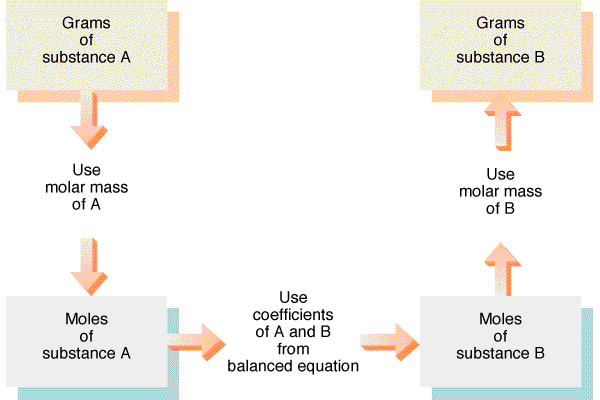 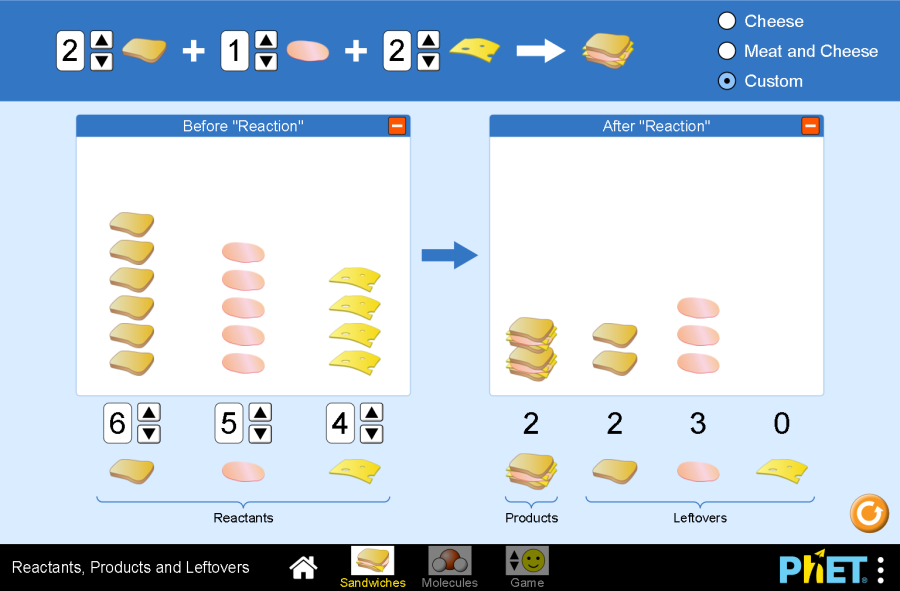 Play Stoichiometry Animation
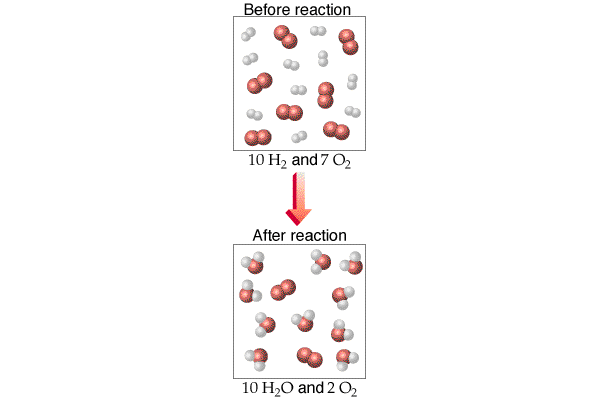 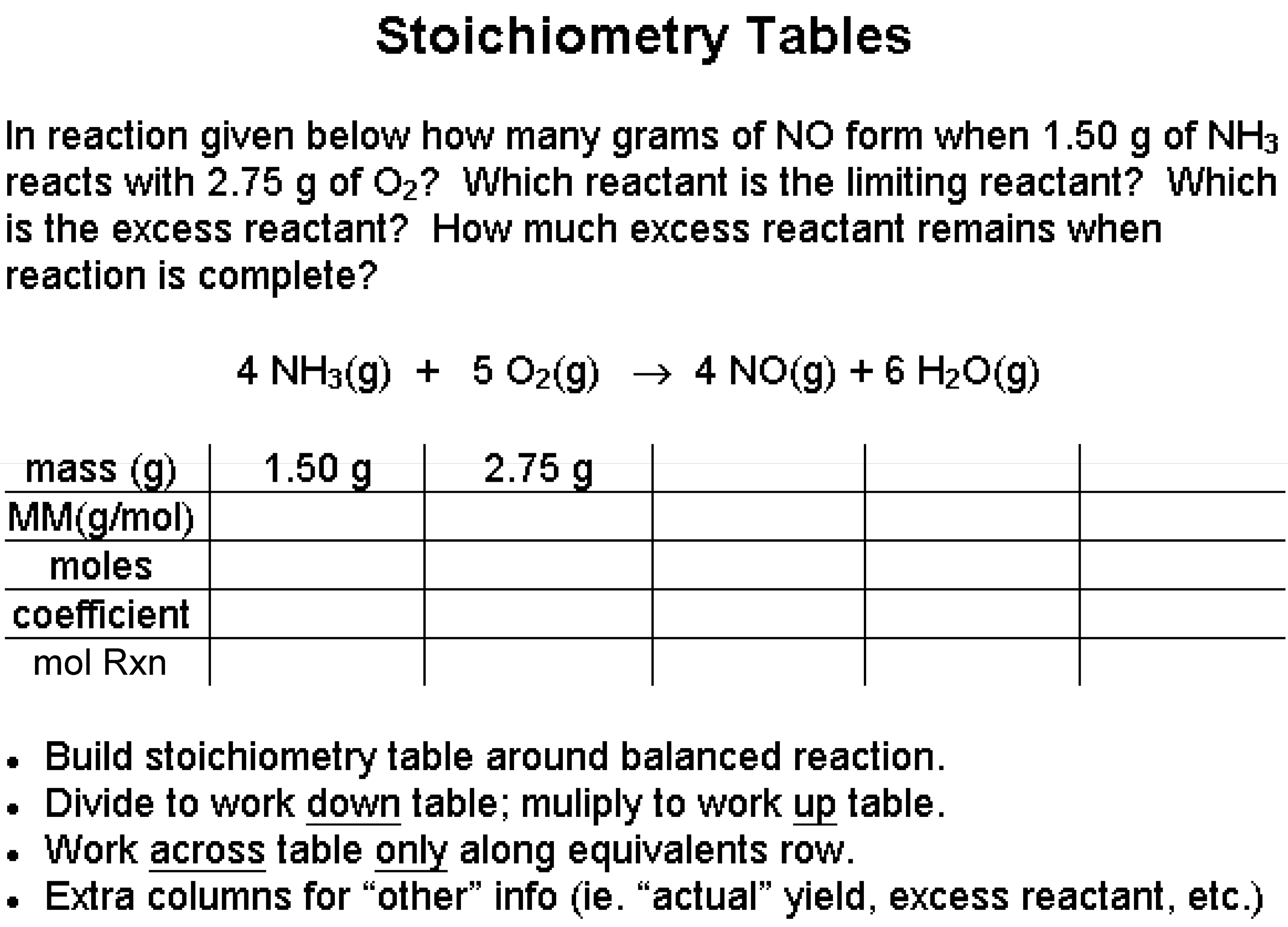